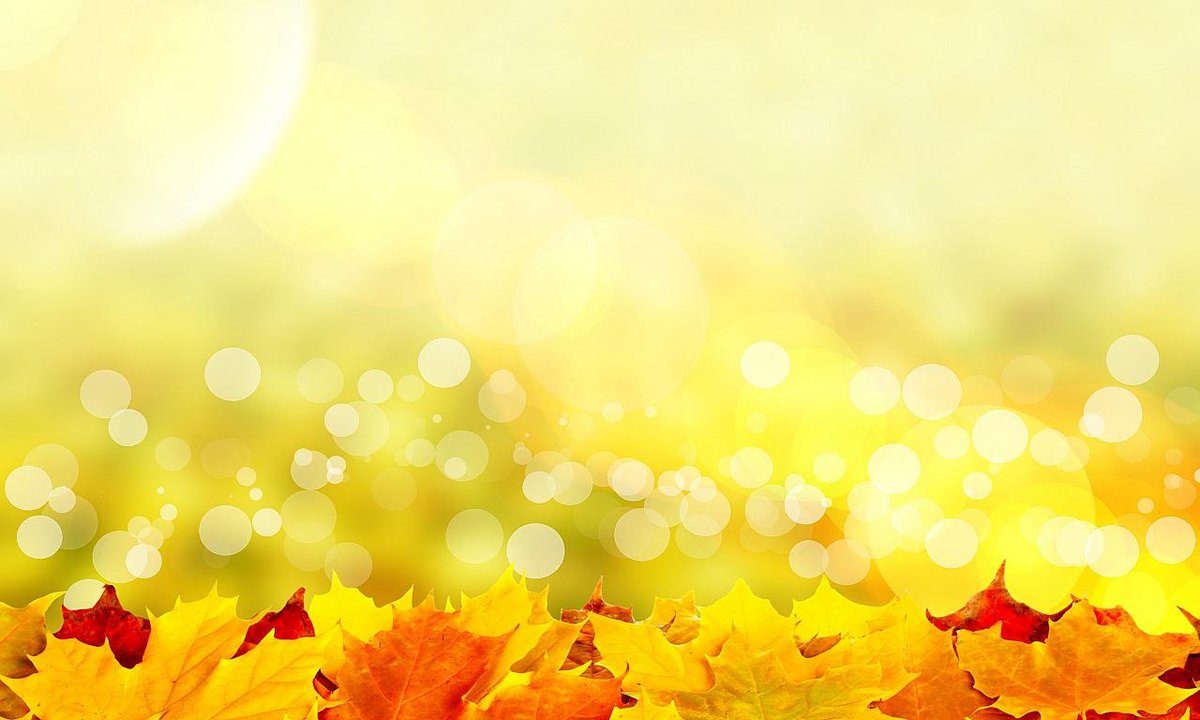 «Потребности и семейный бюджет»
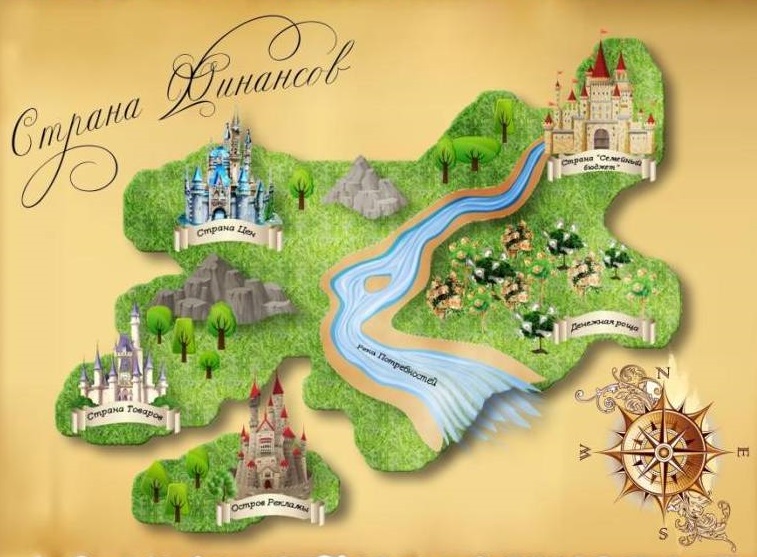 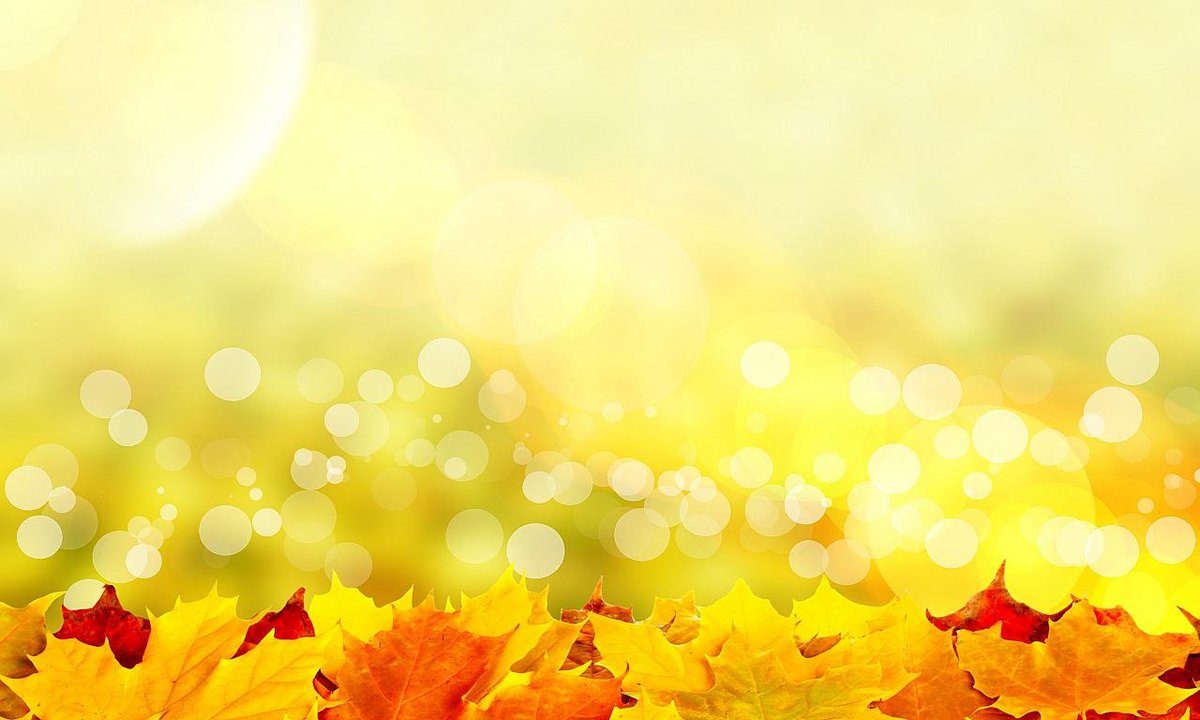 Физические потребности человека
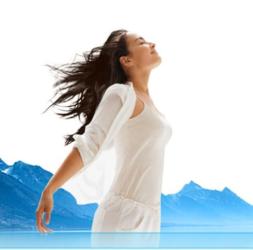 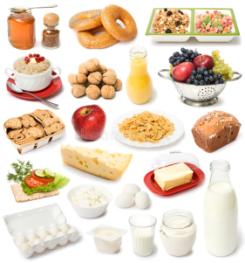 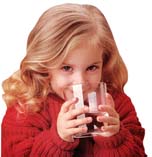 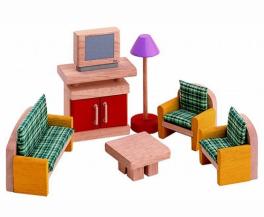 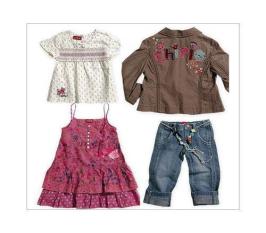 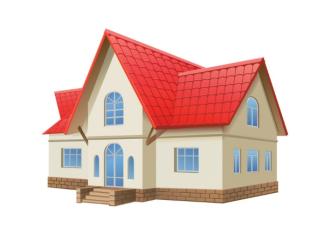 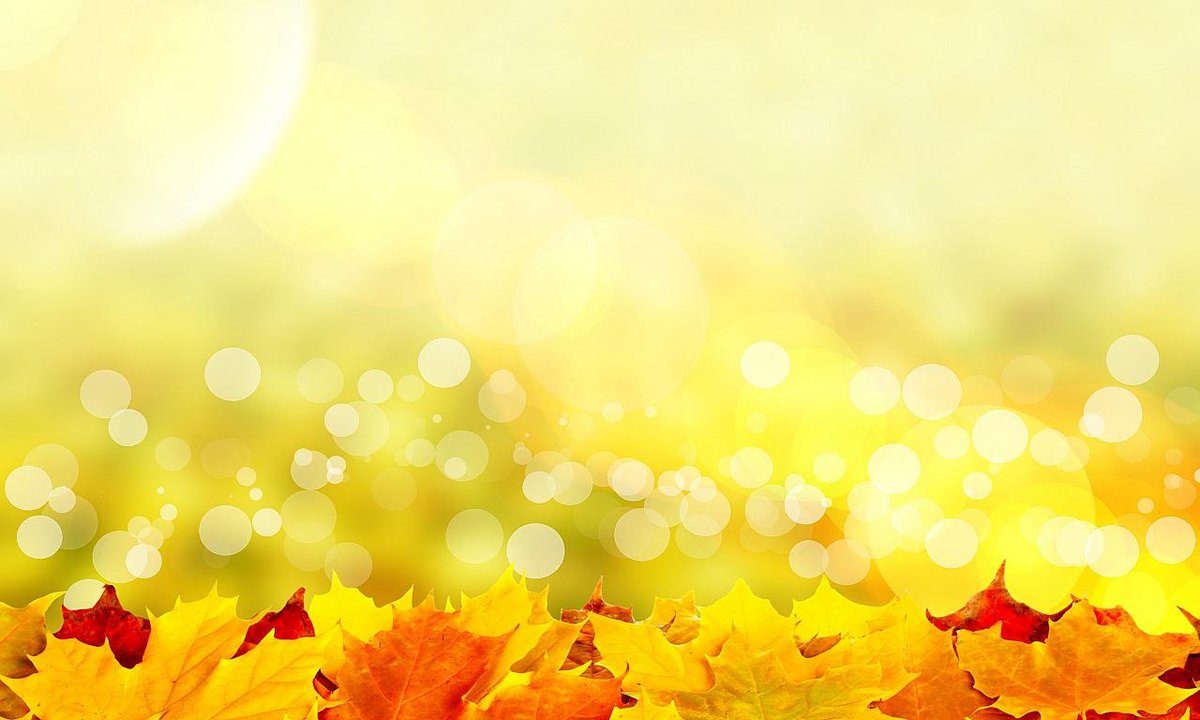 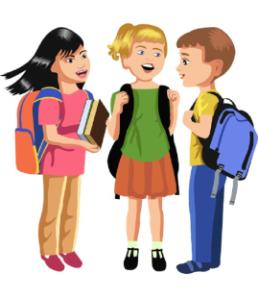 Социальные потребности
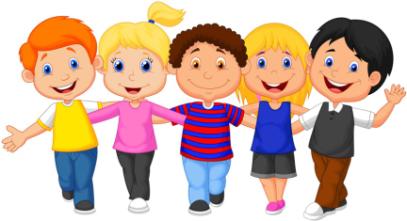 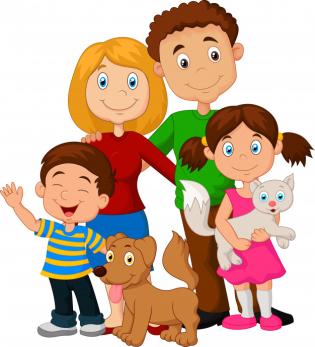 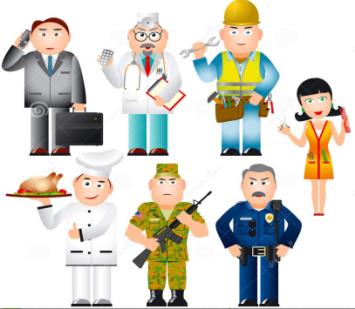 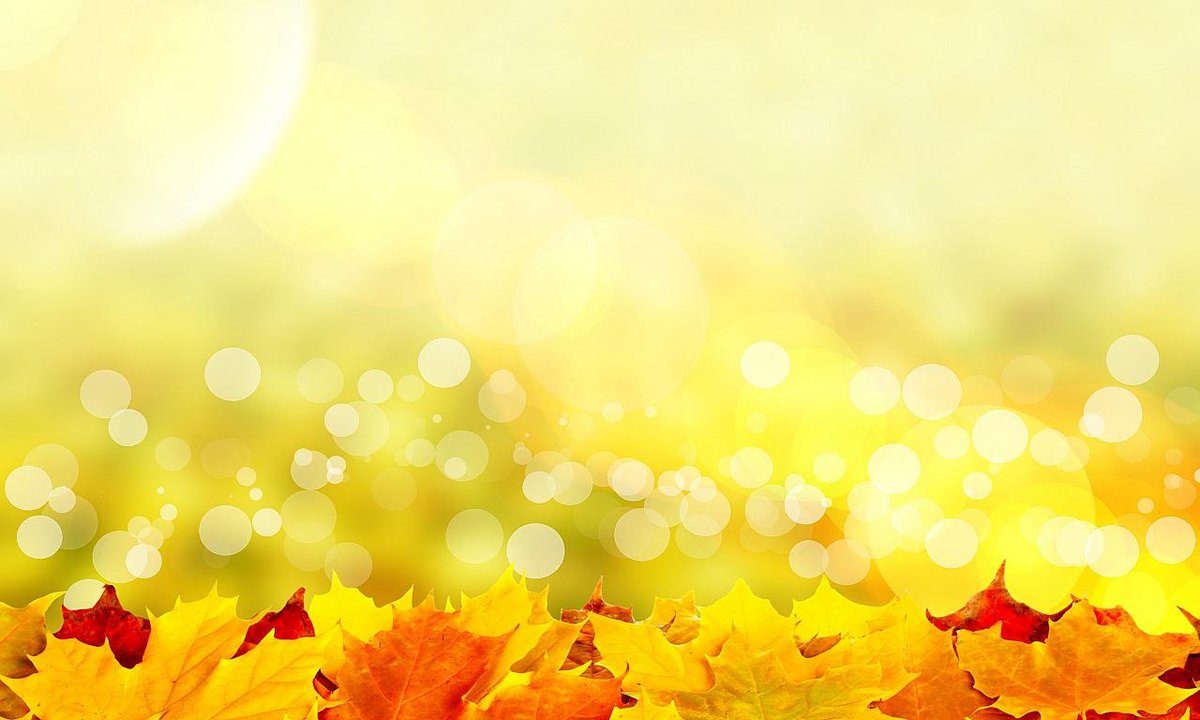 Духовные потребности
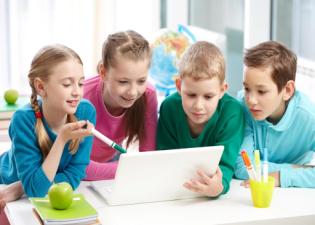 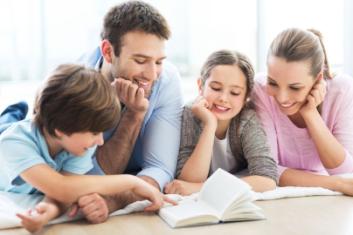 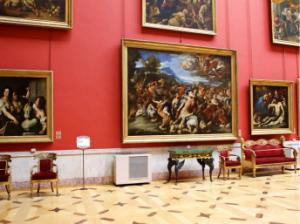 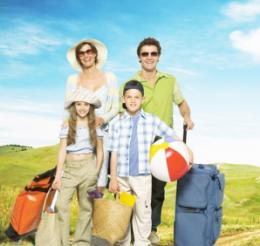 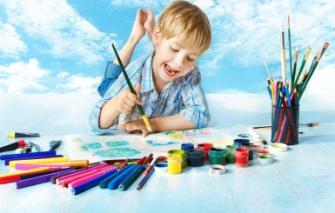 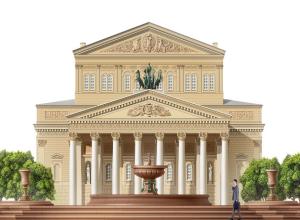 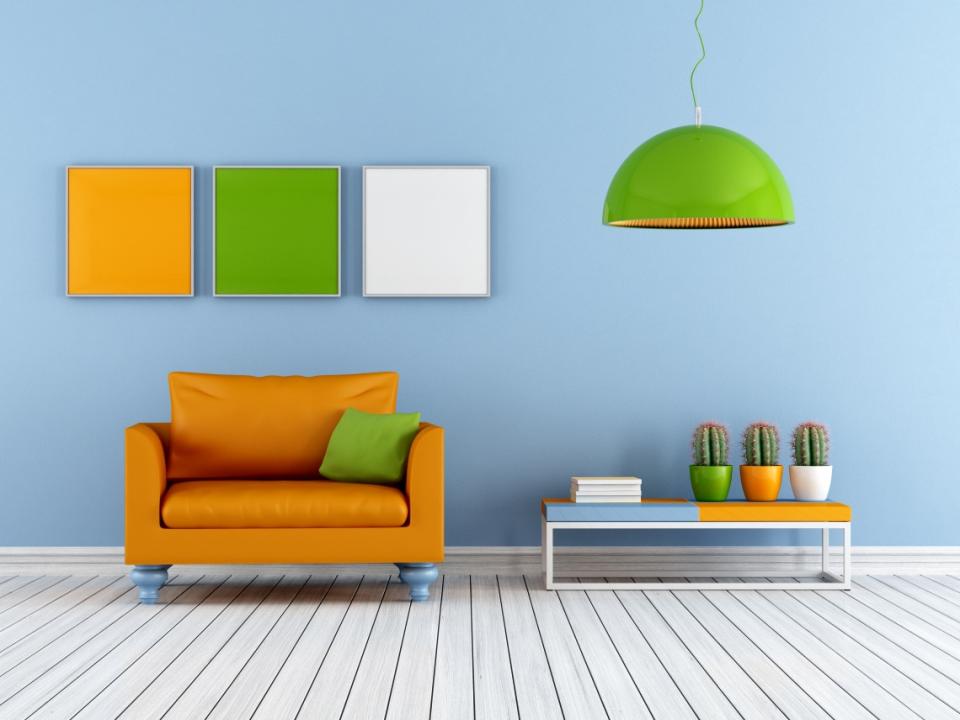 Семья Монеткиных
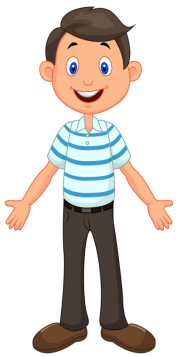 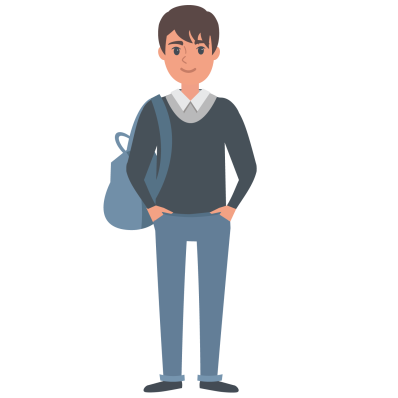 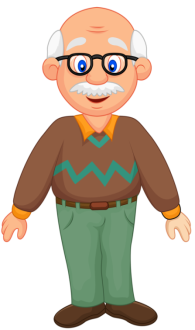 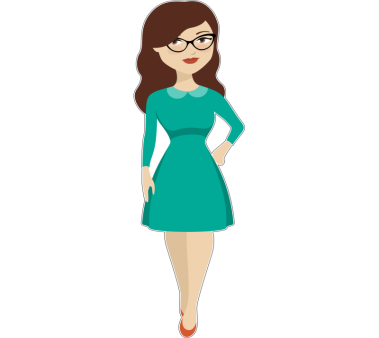 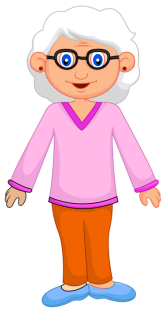 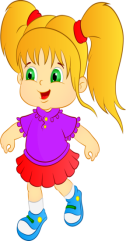 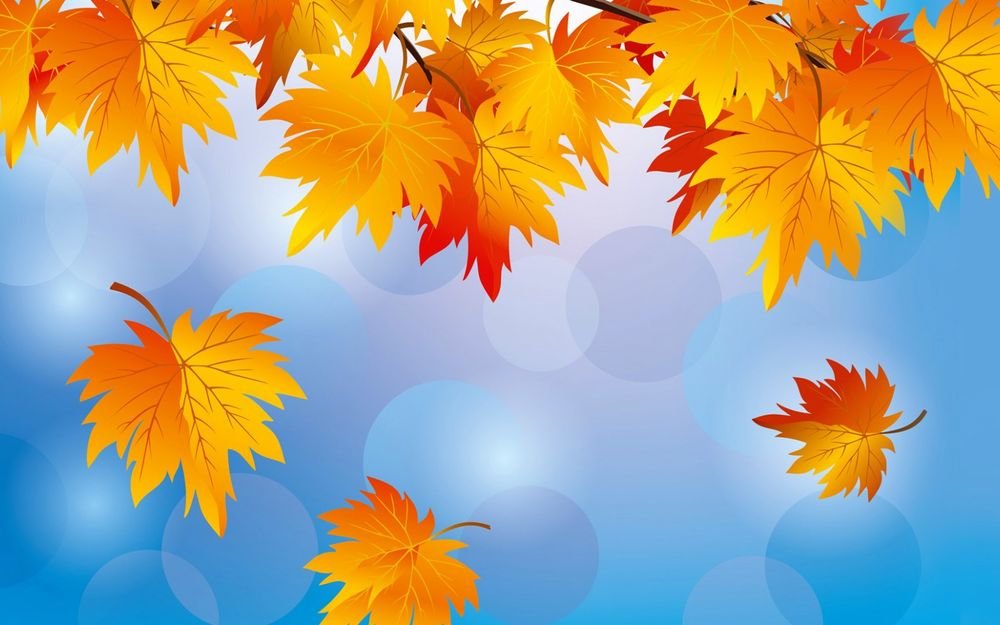 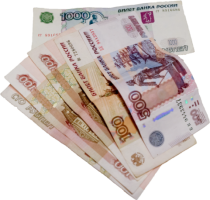 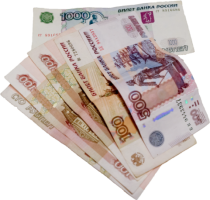 Семейный бюджет
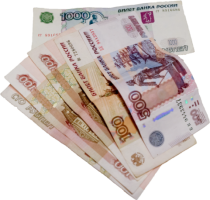 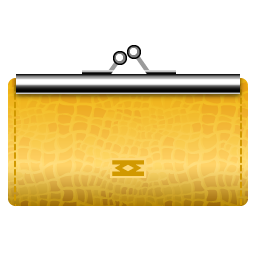 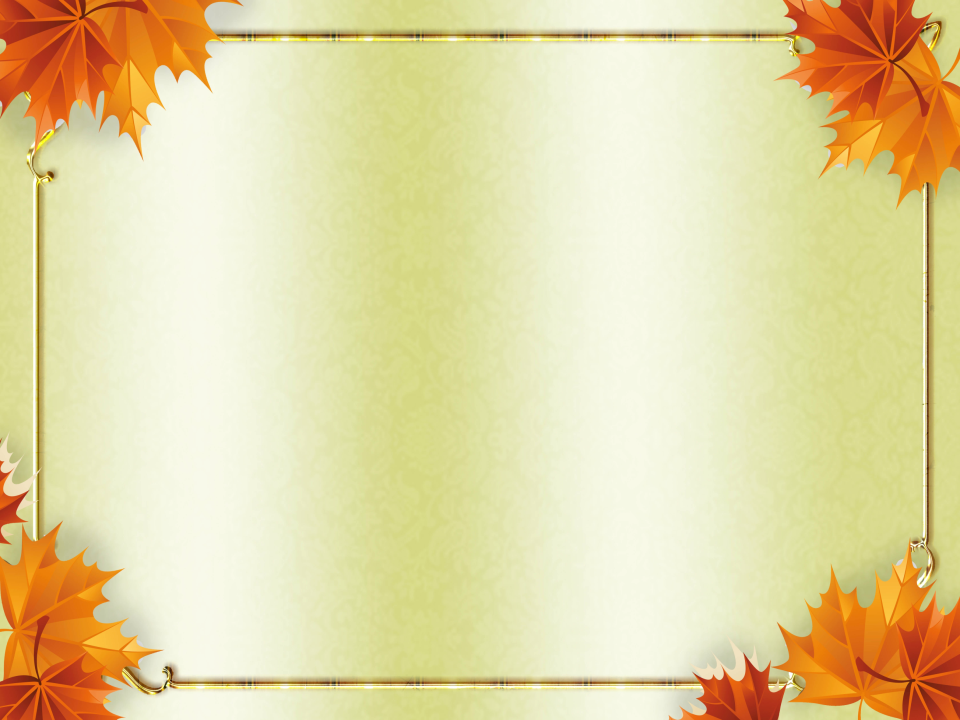 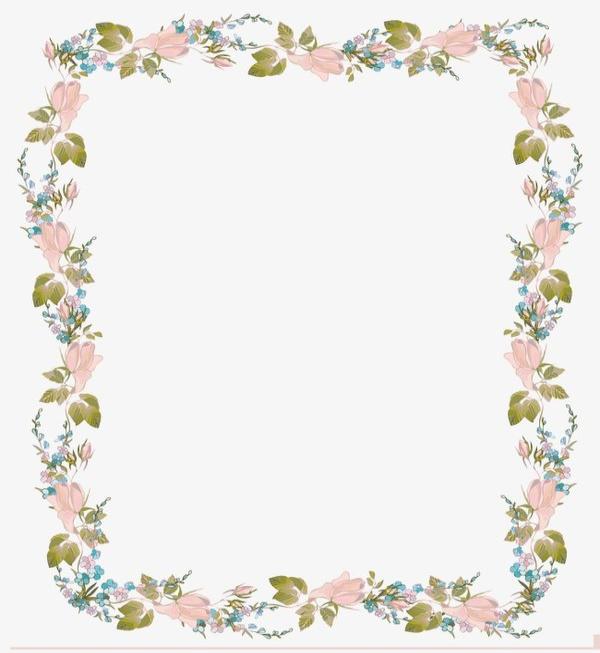 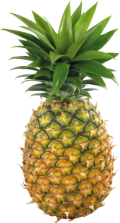 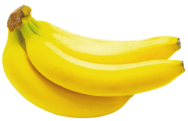 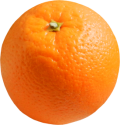 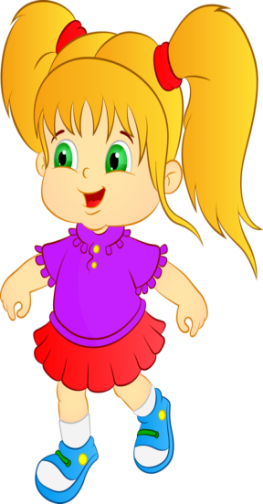 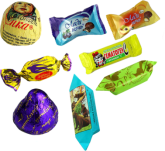 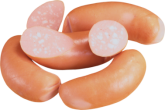 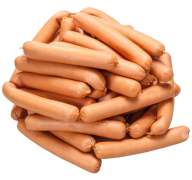 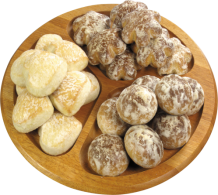 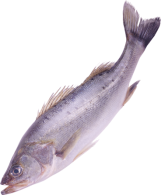 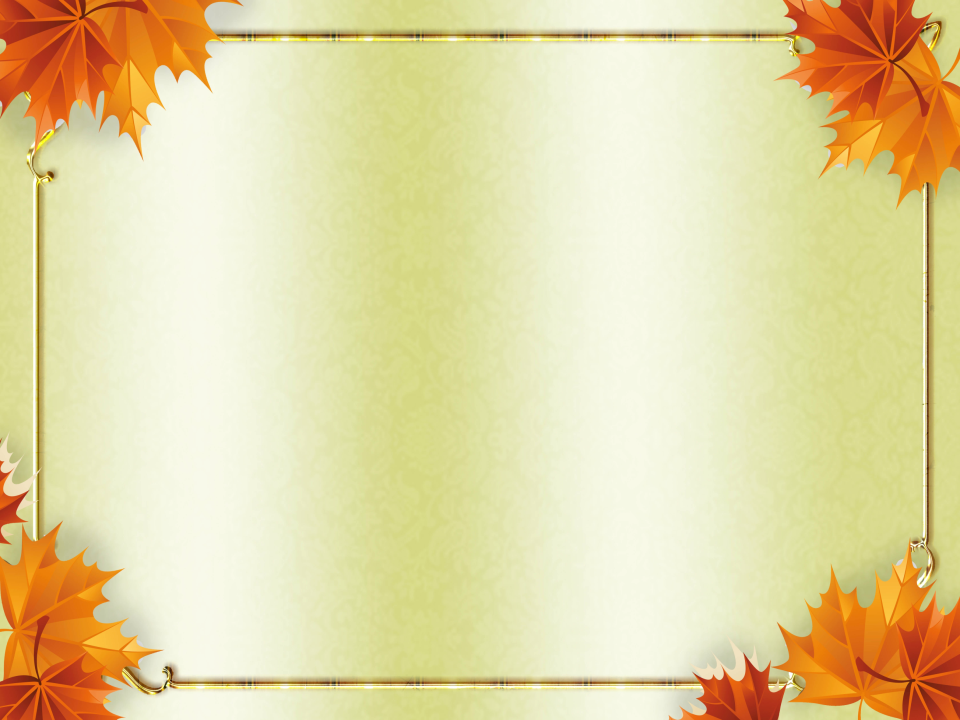 Семейные расходы
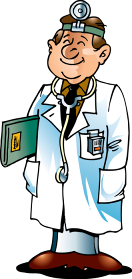 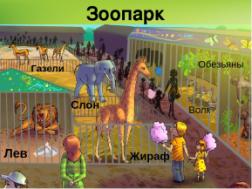 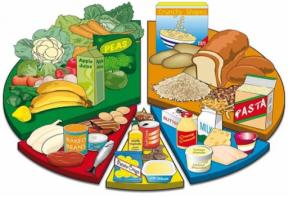 ?
Отдых
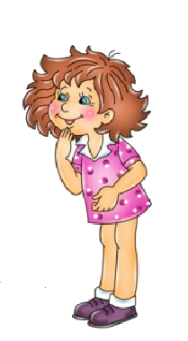 Питание
Лечение
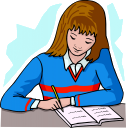 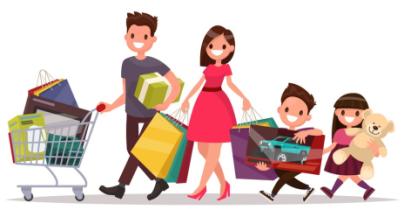 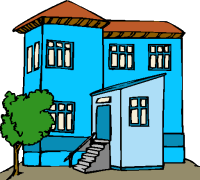 Обучение
Оплата жилья
Товары
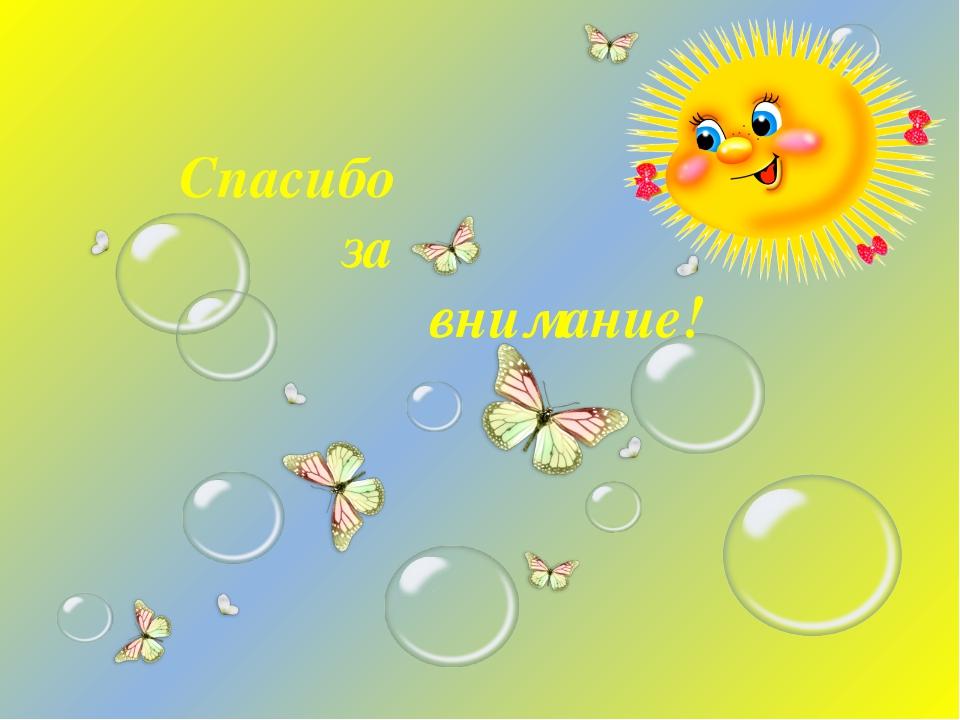